C5 – Rédiger des documents professionnels
4. Rédiger des documents professionnels avec une IA
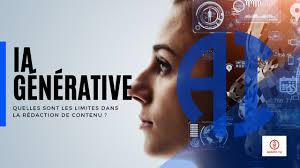 Si vous rédigez des documents professionnels à l'aide d'une IA générative 
=> Il est important de suivre les bonnes pratiques pour obtenir des résultats pertinents et adaptés au contexte.
C5 – Rédiger des documents professionnels
4. Rédiger des documents professionnels avec une IA
Rédiger le prompt
Utilisez l’IA comme un assistant et pas comme un rédacteur unique. 
L’IA doit être un outil d’aide à la rédaction et elle ne peut pas se substituer pas à votre réflexion. 
La qualité de la réponse dépend toujours 
de la qualité du prompt que vous allez rédiger.
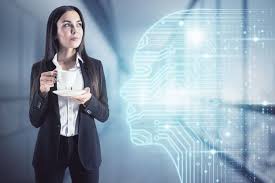 4. Rédiger des documents professionnels avec une IA
Adapter la réponse de l’IA
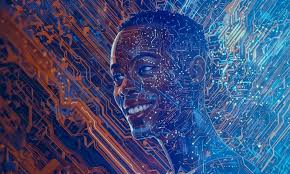 N’ayez pas une confiance aveugle dans l’IA, 
vérifiez toujours la logique et la pertinence des réponses 
afin d’éliminer les erreurs, les approximations, ou les hallucinations.
Relire et adapter le contenu : vérifiez la cohérence et la pertinence du texte généré, adaptez le style au contexte professionnel de l’entreprise et corrigez les éventuelles erreurs ou imprécisions.
S’approprier le contenu : ajoutez une touche personnelle en adaptant certaines phrases, insérez des références spécifiques à l’entreprise ou au secteur d’activité.